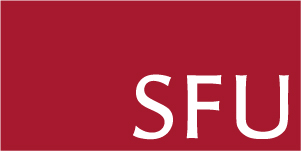 SIMON FRASER UNIVERSITYANDREW PETTER, SFU PRESIDENT AND VICE CHANCELLOR
[Speaker Notes: HOW TO CHANGE IMAGE:
Click on image box.
Go to “Picture Format” tab
Click “Change Picture”

FONT: Impact, uppercase
Do not extend text outside of white section.

SUBHEADS / DAY MONTH YEAR:
Trebuchet MS, bold, uppercase]
SFU: CANADA’S ENGAGED UNIVERSITY
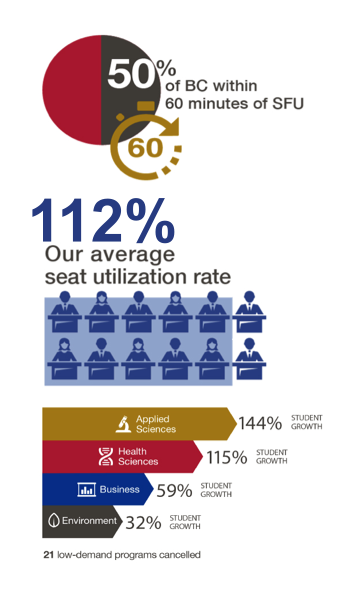 Tri-semester system

Campuses in BC’s 3 largest municipalities

35,000 students in 8 faculties; 155,000+ alumni

Highest utilization rate of BC universities

Programs responsive to changing demand

Canada’s leading comprehensive university for 10 of last 11 years (Maclean’s)

Ashoka Changemaker Campus (1 of 45 worldwide)
[Speaker Notes: On-brand bullet points
* copy and paste to reuse *

FONT: Header:
Impact, uppercaseSubheads and Table:Trebuchet MS, bold, uppercaseBody:Times, sentence-case]
SFU: THE VISION
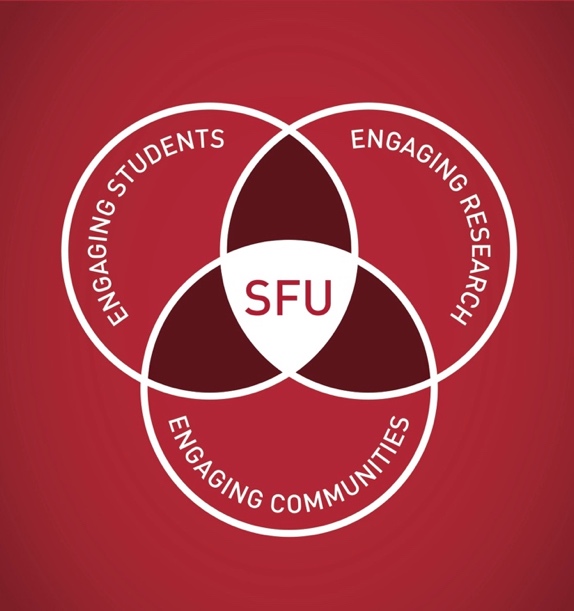 “To be the leading engaged university defined by its dynamic integration of innovative education, cutting-edge research, and far-reaching community engagement.”
SIMON FRASER UNIVERSITY   3
[Speaker Notes: FONT: Header:
Impact, uppercaseSubheads:Trebuchet MS, bold, uppercaseBody:Times, sentence-case

HOW TO CHANGE IMAGE:
Click on image box.
Go to “Picture Format” tab
Click “Change Picture”]
SFU: ENGAGING STUDENTS
Leader in experiential and community-based education: 

9,500 co-op students annually – 25% increase in five years

Semester in Dialogue, City Studio, Change Lab

Wide range of service learning and leadership programs   

Entrepreneurship certificate programs available to all undergraduate students and to graduate students in science and engineering 

Venture Connection: Western Canada’s first university-wide student incubator – engaged over 8000 students
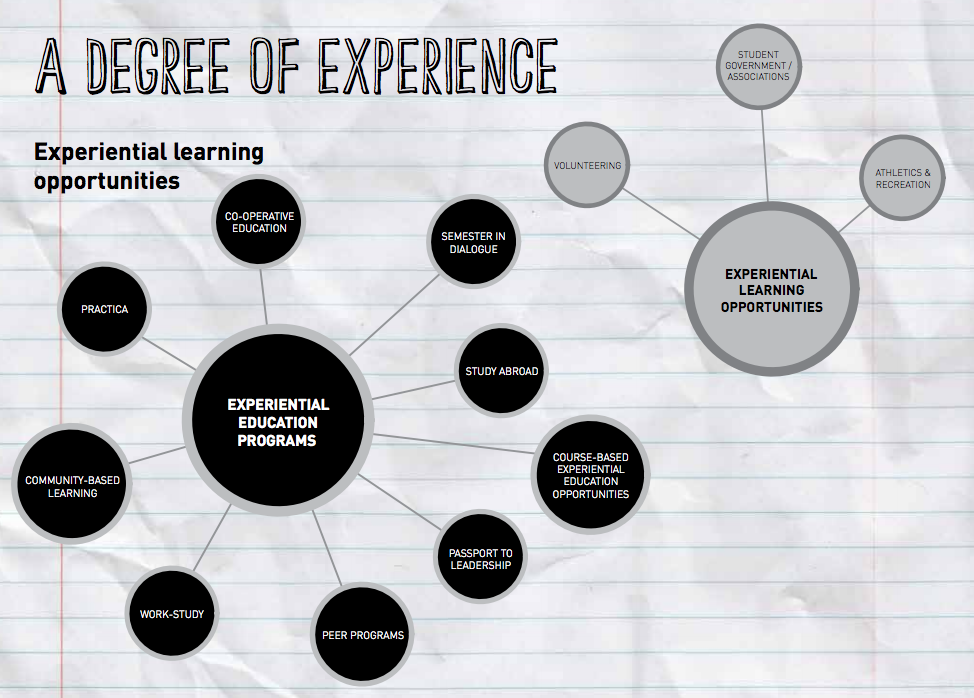 [Speaker Notes: On-brand bullet points
* copy and paste to reuse *

FONT: Header:
Impact, uppercaseSubheads and Table:Trebuchet MS, bold, uppercaseBody:Times, sentence-case]
SFU: ENGAGING RESEARCH
Over $1 billion in research funding received in the last 10 years

Community-engaged research across all faculties

SFU Innovates – university-wide innovation strategy:

4D Labs: state-of-the-art material sciences lab

Venture Labs: BC’s leading business accelerator

RADIUS: social innovation lab and venture incubator

RBC First Peoples’ Enterprise Accelerator

Strengths in Big Data and High Performance Computing 

“Tech Challenger” (Times Higher Education  – 1 of 55 worldwide)
[Speaker Notes: On-brand bullet points
* copy and paste to reuse *

FONT: Header:
Impact, uppercaseSubheads and Table:Trebuchet MS, bold, uppercaseBody:Times, sentence-case]
SFU: ENGAGING COMMUNITIES
COMMITMENT TO ENGAGING AND BUILDING COMMUNITIES:

Extensive Continuing Studies Programs, including Philosophers’ Café 

Morris J. Wosk Centre for Dialogue

SFU Public Square

Vancouver and Surrey Community Engagement Centres

Community festivals:

Burnaby Festival of Learning

Surrey Fusion Festival

India Summer Festival

K-12 engagement and outreach

UniverCity – a model sustainable community
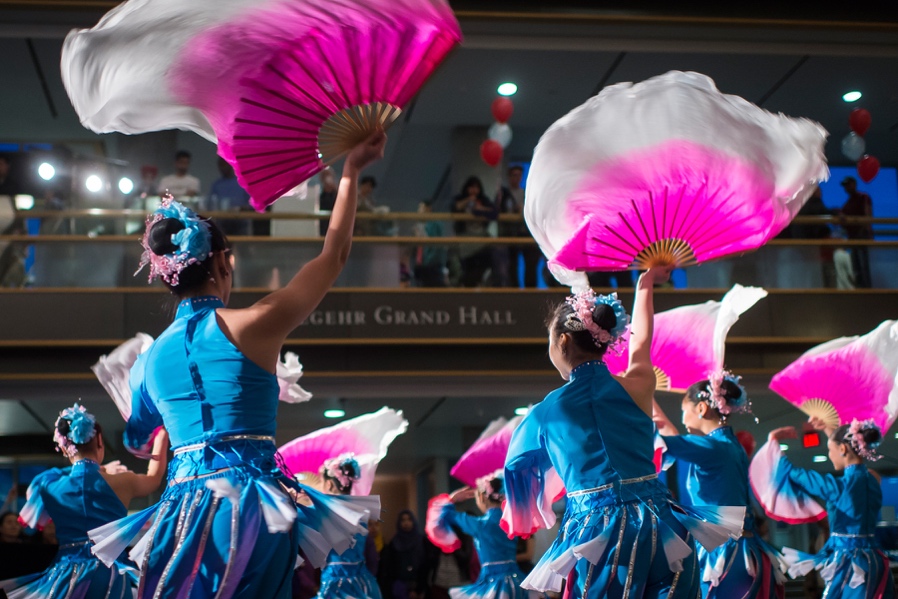 [Speaker Notes: On-brand bullet points
* copy and paste to reuse *

FONT: Header:
Impact, uppercaseSubheads and Table:Trebuchet MS, bold, uppercaseBody:Times, sentence-case]